COVID-19: Lage National, 04.01.2021Informationen für den Krisenstab
04.01.2021
1
[Speaker Notes: Quelle: Ordner des aktuellen Lageberichts S:\Projekte\RKI_nCoV-Lage\3.Kommunikation\3.7.Lageberichte]
COVID-19: Lage National, 04.01.2021Informationen für den Krisenstab
Stand 04.01.2020
Stand 03.01.2020
Schätzung der Reproduktionszahl (R)
Schätzung der Reproduktionszahl (4-Tage-R):  
04.12.2020: 0,95 (95%-Prädiktionsintervall: 0,79 – 1,11)
03.12.2020: 1,11 (95%-Prädiktionsintervall: 0,93 – 1,33)
Schätzung eines stabileren R (7-Tage-R):
04.12.2020: 0,85 (95%- Prädiktionsintervall: 0,79 -0,92)
03.12.2020: 0,91 (95% Prädiktionsintervall: 0,82 – 0,99)
04.01.2021
2
[Speaker Notes: Quelle: Ordner des aktuellen Lageberichts S:\Projekte\RKI_nCoV-Lage\3.Kommunikation\3.7.Lageberichte]
COVID-19: Lage National, 04.01.2021Informationen für den Krisenstab
Stand 04.01.2020
Stand 03.01.2020
04.01.2021
3
[Speaker Notes: Quelle: Ordner des aktuellen Lageberichts S:\Projekte\RKI_nCoV-Lage\3.Kommunikation\3.7.Lageberichte]
7-Tage-Inzidenz der Bundesländer nach Berichtsdatum (Datenstand 04.01.2021 0:00 Uhr)
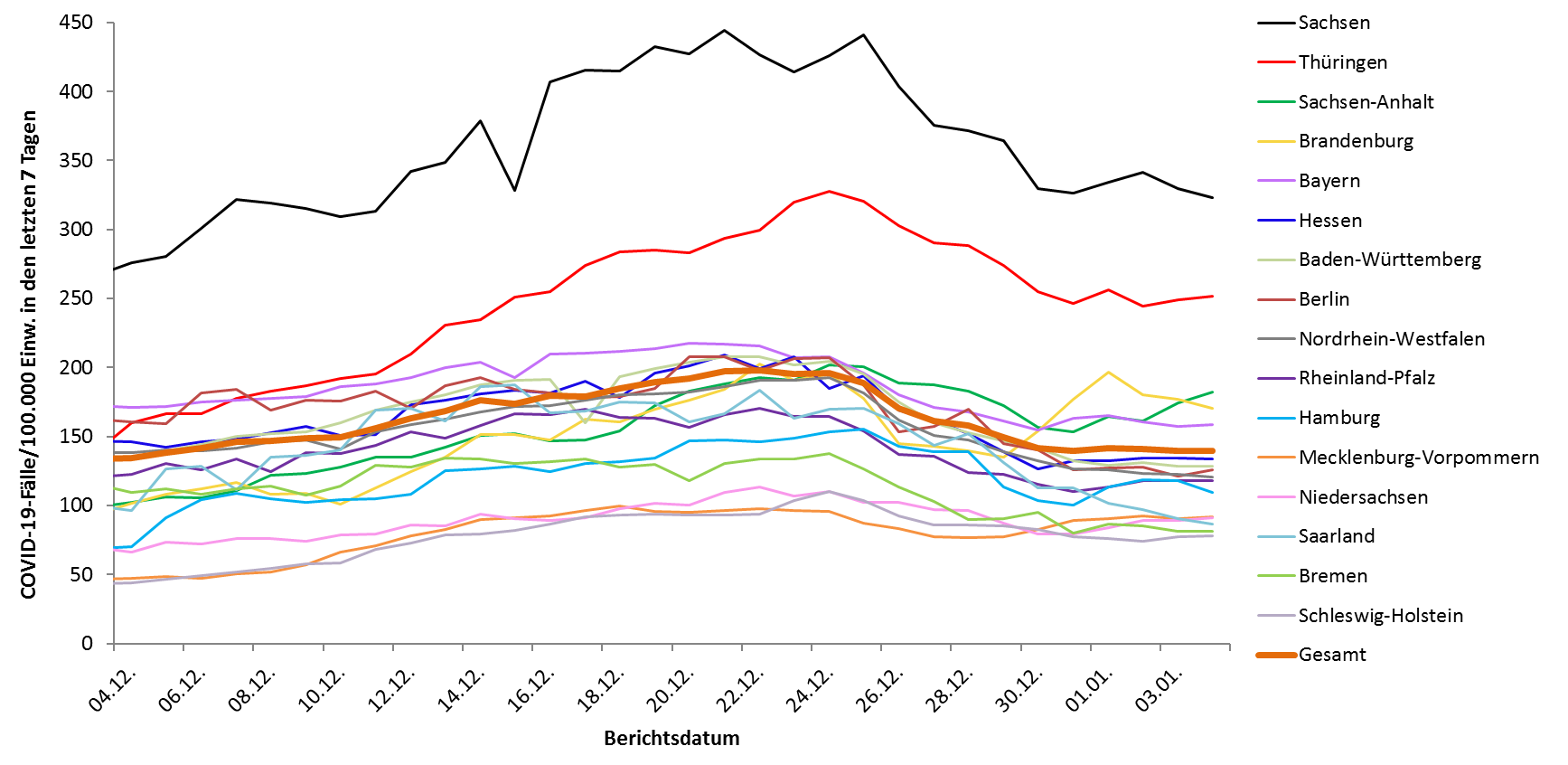 04.01.2021
4
[Speaker Notes: Datei Fallzahlen_kumulativ_Datum]
Geografische Verteilung in Deutschland: 7-Tage-Inzidenz
N=115.894
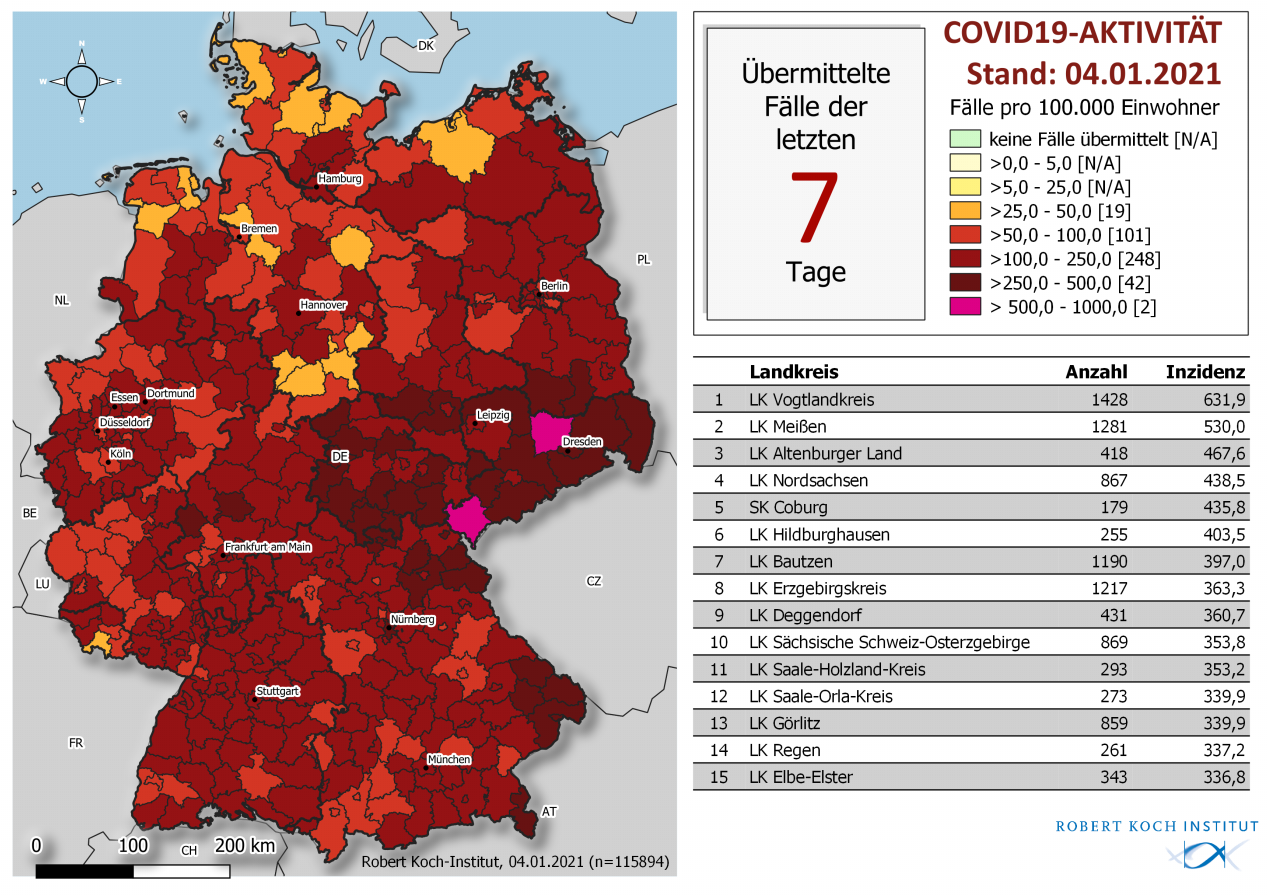 04.01.2020
5